স্বাগতম
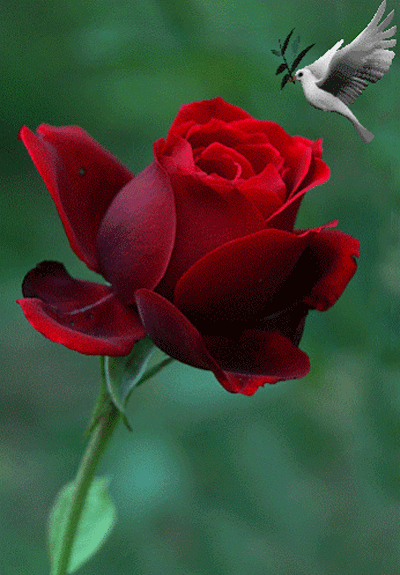 শিক্ষক  পরিচিতি
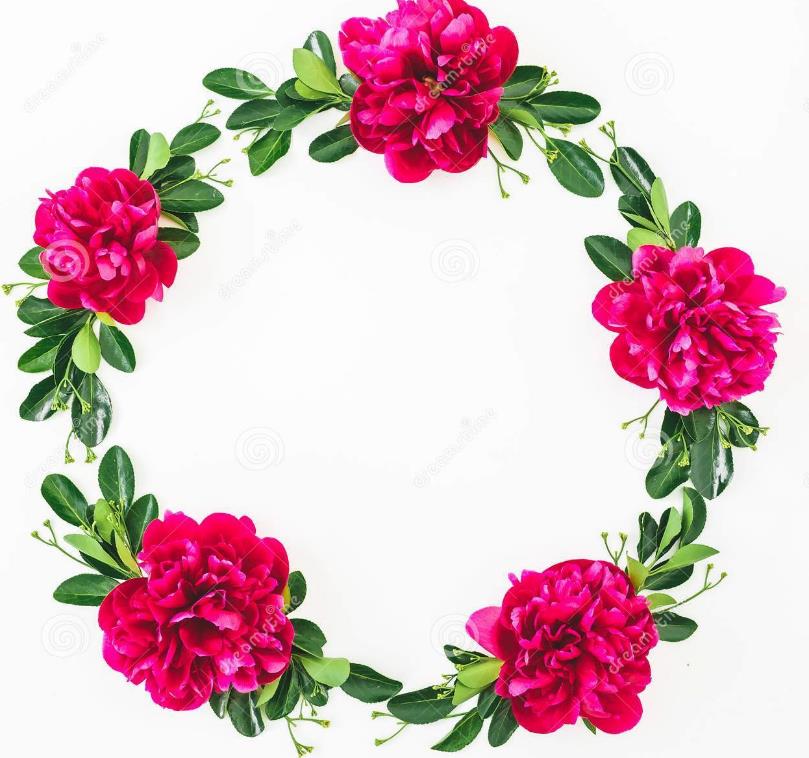 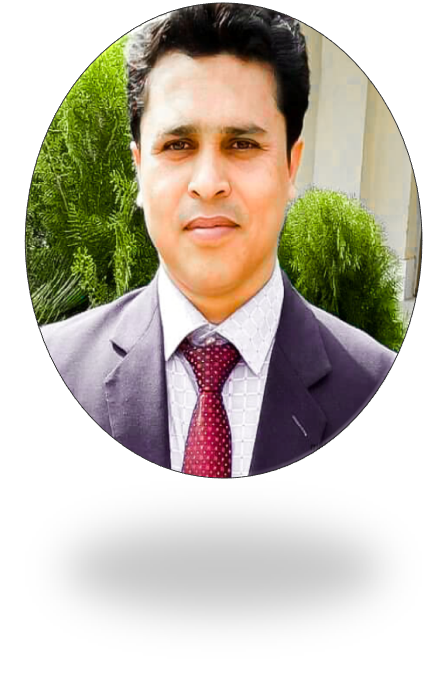 মোঃ মারুফুল হক 
বি এস সি ( অর্নাস ) গণিত, এম এস সি , (গণিত), বি এড    
সহকারী শিক্ষক, গণিত 
বঙ্গবাসী মাধ্যমিক বিদ্যালয় , খালিশপুর ,খুলনা 
মোবাইল নং ০১৯২৯৬৬৮১৪৬ 
Email: marufulhoque311@gmail.com
পাঠ পরিচিতি
শ্রেণিঃ           নবম ও দশম  
        বিষয়ঃ          পদার্থ বিজ্ঞান 
     অধ্যায়ঃ            ২য় ( গতি  )    
পাঠ বিষয়ঃ      লেখ চিত্রের সাহায্যে                                বেগ ও ত্বরণ নির্ণয় ।    
       সময়ঃ           ৫০ মিনিট
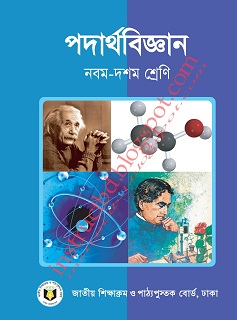 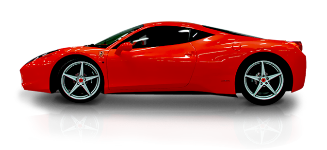 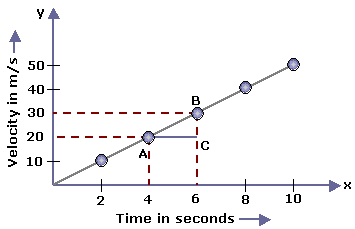 কী দেখা যাচ্ছে?
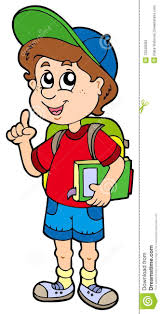 গতি ও লেখচিত্র
এই পাঠ শেষে শিক্ষার্থীরা-
১। দূরত্ব-সময় লেখ চিত্রের সাহায্যে বেগ নির্ণয় করতে পারবে।
২। বেগ-সময় লেখ চিত্রের সাহায্যে ত্বরণ নির্ণয় করতে পারবে।
Y
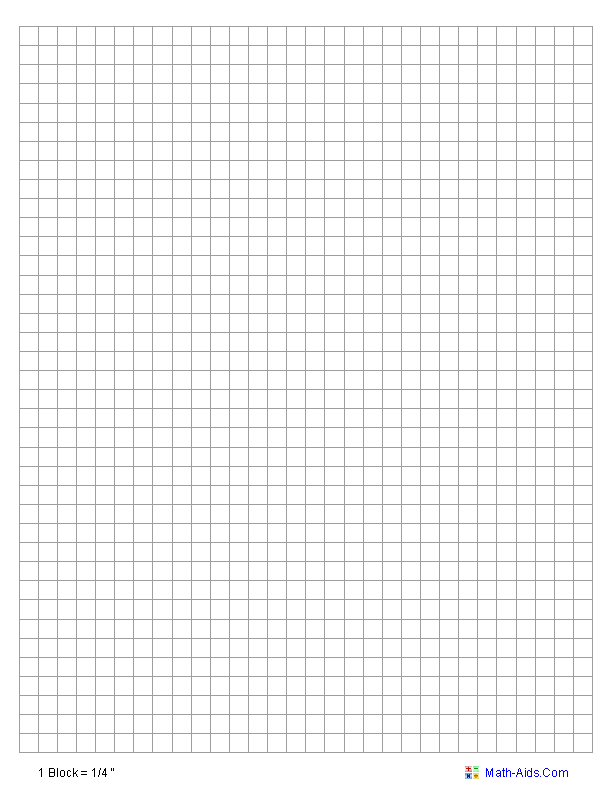 X অক্ষে ১ বর্গঘর=৪ একক
Y অক্ষে ১ বর্গঘর=2 একক
এগুলো কিভাবে এল?
P
দূরত্ব
সময়
M
X
O
16
12
4
14
6
6
4
8
16
2
2
8
14
12
১0
20
গ্রাফে দূরত্বের একক কিমিঃ    সময়ের একক মিনিট
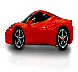 0 m
48 m
36 m
12 m
24 m
60 m
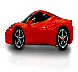 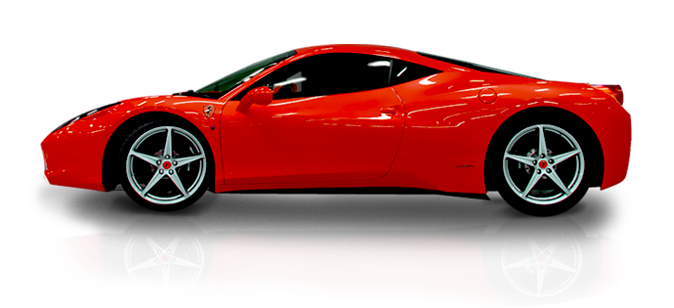 12 m
36 m
0 m
24 m
48 m
60 m
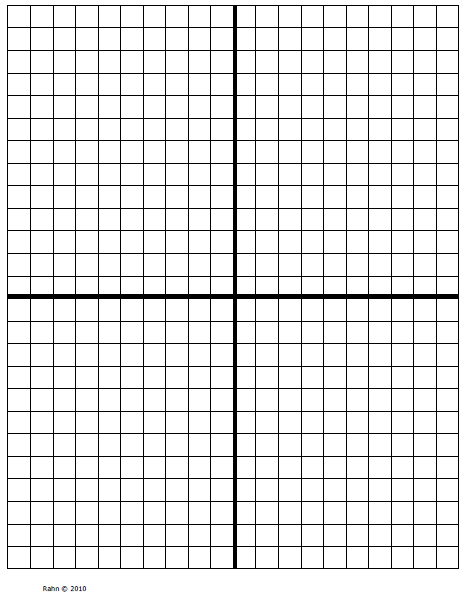 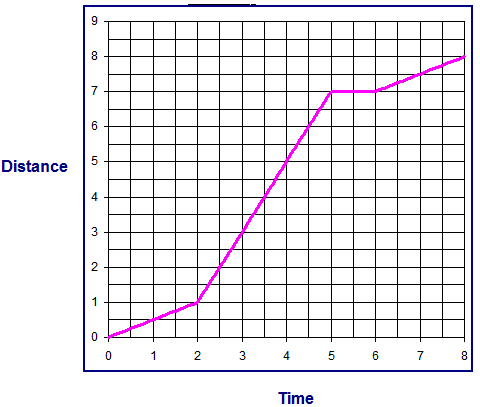 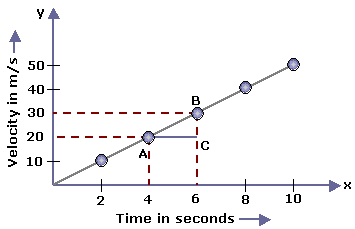 P
Q
M
O
সমত্বরণ
অসমবেগ
দলীয় কাজ
সময়ঃ ১০ মিনিট
একটি ছক কাগজে  দূরত্ব-সময় সারণি থেকে 45 মিনিটে অতিক্রান্ত দূরত্ব ও বেগ  বের কর।
একক কাজ
সমবেগের ক্ষেত্রে গ্রাফ কীরুপ হবে? তা গ্রাফ কাগজে এঁকে দেখাও।
মূল্যায়ন
বেগ নির্ণয়ে X অক্ষে সর্বদাই দূরত্ব না সময় স্থাপন করতে হবে?
দূরত্ব বনাম সময় লেখচিত্রে ঢাল কী নির্দেশ করে?
সমবেগের ক্ষেত্রে লেখ কীরূপ হবে?
লেখচিত্র কখন সরল রেখা হয় না?
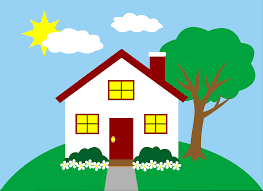 বাড়ির কাজ
বেগ-সময় লেখ চিত্র হতে কিভাবে ত্বরণ নির্ণয় করা যায়? তা গ্রাফ কাগজে লিখে নিয়ে আসবে।
এই পাঠের  গুরুত্ত্বপূর্ণ শব্দ
ঢাল, সুষম বেগ, অসম বেগ
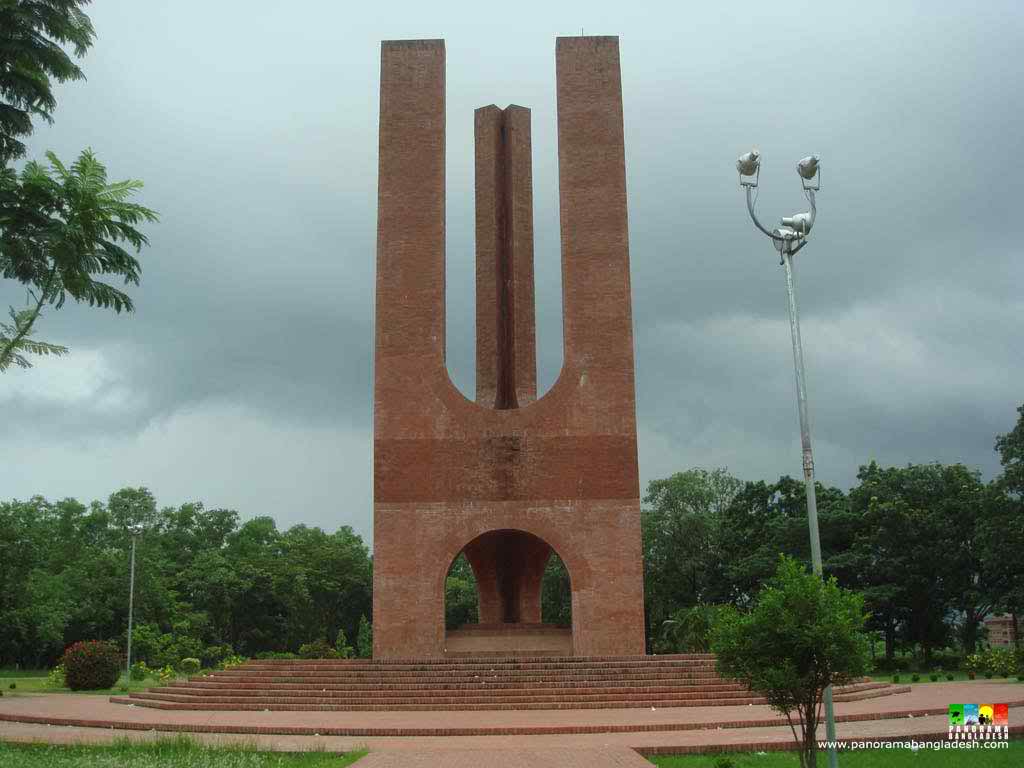 ধন্যবাদ
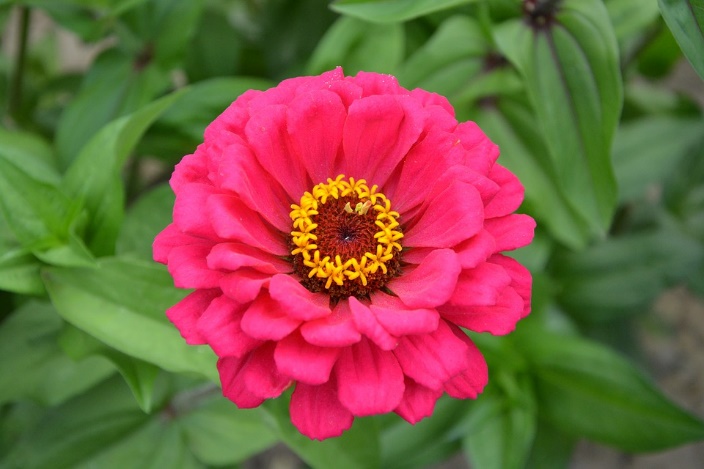 সকলকে ধন্যবাদ